PIXELGRAFIKA
BEVEZETÉS AZ ALKALMAZOTT INFORMATIKÁBA
2022.05.05.
PIXELGRAFIKA
Tárolt információ: A képek pixelekből (négyzet) állnak. Minden négyzethez egy szín vagy szürkeárnyalat tartozik, amit tárolunk

Nagyítás:  minőségromlás nélkül nem nagyítható, a kicsinyítés pedig információ vesztéssel jár

Alkalmazás: fotók, grafikák 

Formátumok: bmp, jpg, png, tif, gif

Programok: Adobe Photoshop, GIMP, Photopea, Affinity Photo, Paint
6x6 = 36 pixel
VEKTORGRAFIKA
Tárolt információ: geometriai objektumok, pontok, egyenesek, függvények által meghatározott görbék

Nagyítás:  tetszőleges méretűre nagyítható/kicsinyíthető minőségromlás nélkül

Alkalmazás: kevésbé komplex grafikák, logók, ábrák, szórólapok, ahol különféle méretekben van szükség magas minőségre

Formátumok: eps, svg, pdf, cdr, ai, fla, swf

Programok: Adobe Illustrator, CorelDraw, Inkscape, Affinity Designer
1 db kör: középpont helye, sugár, körvonal stílusa+színe, kitöltés színe
PIXEL vs. VEKTOR GRAFIKA
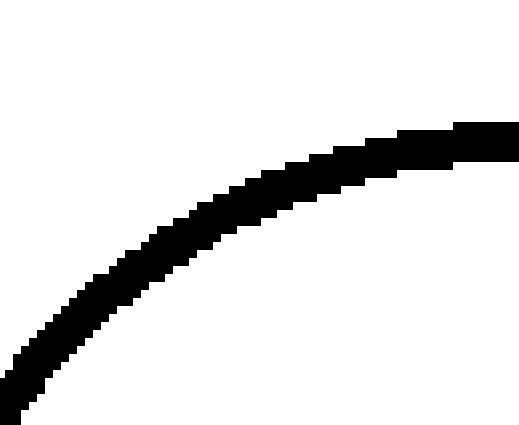 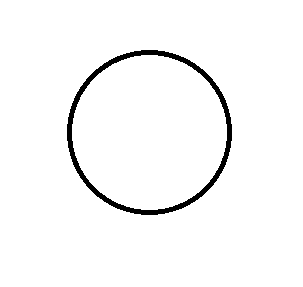 MÉRETEK
Dimenzió: a kép pixeleinek a száma vízszintesen és függőlegesen, pl: 800x600.
Pixelsűrűség/felbontás (DPI): dot per inch = egy hüvelyken (2,54cm) hány pixel van
Szokásos értékek:  	
Monitor: 72 DPI
Nyomtatás: 300 DPI
Fájlméret: a kép dimenziójától, felbontásától függ. A DPI-től négyzetesen függ a tárolt pixelek száma és így a fájl mérete is!
1. Kérdés: egy kép felbontását  (DPI) a felére csökkentem, mekkorára csökken a fájl mérete?
2. Kérdés: egy 2MP-es fotót készítettem 16:9-as arányban. Mi a kép dimenziója?
[Speaker Notes: Kérdés
Eredeti méret: E = x^2
Új méret: (x/2)*(x/2) = x^2/4 = E/4

2. Kérdés
2MP = 2,000,000 pixel2,000,000 = x*yx/y = 16/9
A kétismeretlenes egyenletrendszerből: 
x = (16/9) *y = (16/9) * 2,000,000/xx ~= 1885
y ~=  1060]
FÁJLFORMÁTUMOK
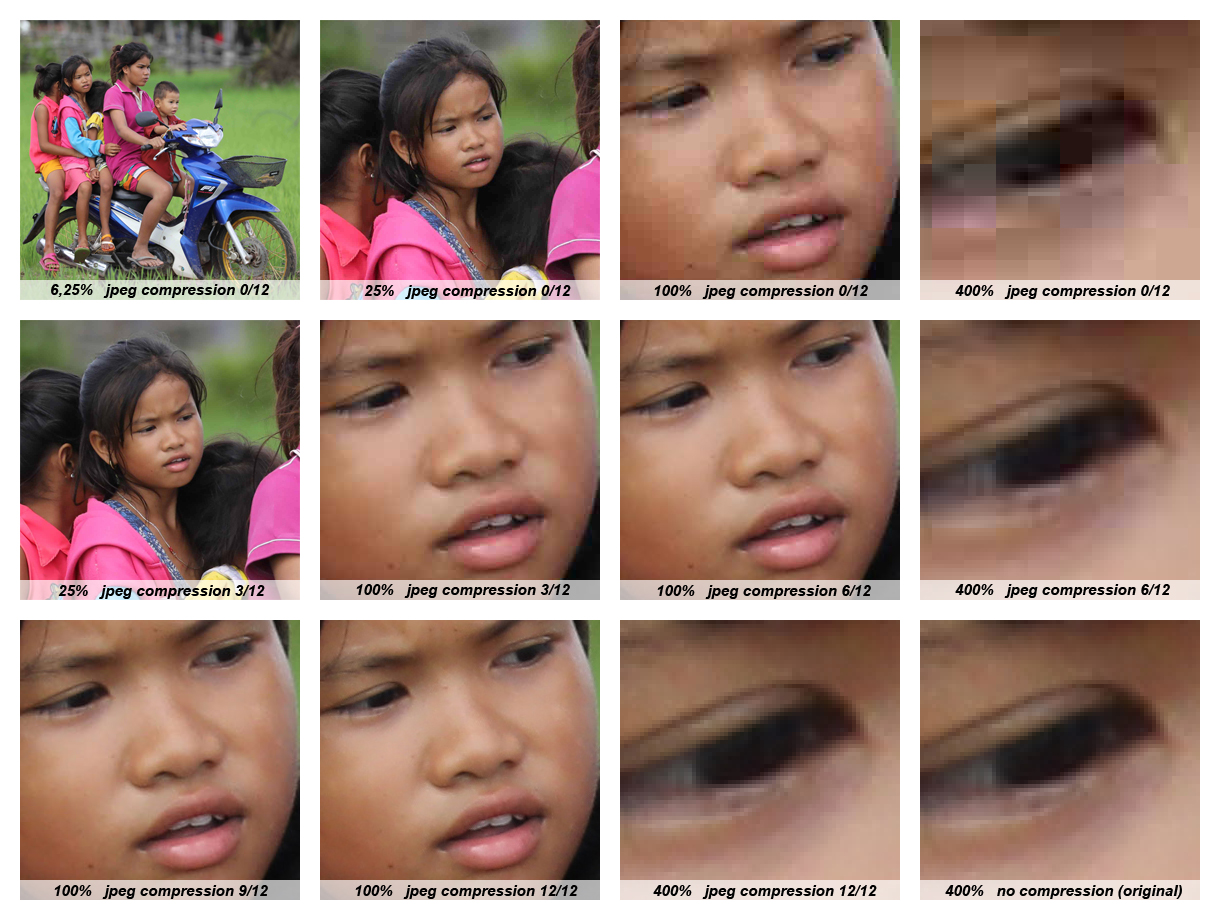 BMP: tömörítetlen

JPG: tömörített, változtatható a tömörítés mértéke

PNG: tömörítetlen, lehet átlátszó a pixel színe

GIF: tömörítetlen, animációt is támogat
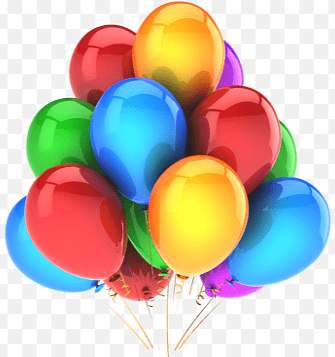 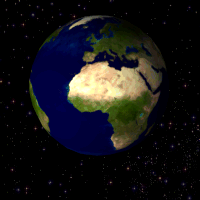 GIF
PNG
JPG tömörítés hatásai
RGB SZÍNPROFIL
RGB: minden színt a három alapszín (piros, zöld, kék) additív keverésével hoz létre. Az alapszín értéke 0-255 (vagy 0-1) között változhat.
Fehér: (255,255,255)
Fekete: (0,0,0)
Piros: (255,0,0)
Alkalmazások: képernyők, kijelzők, ahol a kép lámpák világításával jön létre (innen ered az addíció)
3. Kérdés: adja meg egy világos- és egy sötétszürke szín RGB kódját!
4. Kérdés: milyen színű az alábbi RGB kóddal megadott szín: (120,0,120)?
[Speaker Notes: 3. Kérdés
Világos: (200,200,200)
Sötét: (50,50,50)

4. Kérdés
lila]
CMYK SZÍNPROFIL
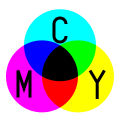 CMYK: szubtraktív modell, a szín a festékpontokról visszavert fényből ered. A négy alapszín (cián, magenta, sárga, fekete)
Alkalmazások: nyomtatott anyagok
Probléma: a nyomtatás során RGB-ből CMYK-ra kell áttérni, ami miatt a színek a nyomtatásban eltérhetnek a képernyőn látott színektől
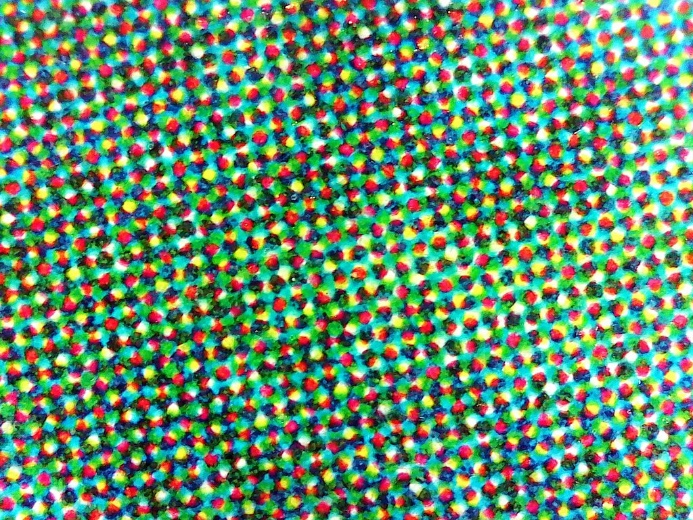 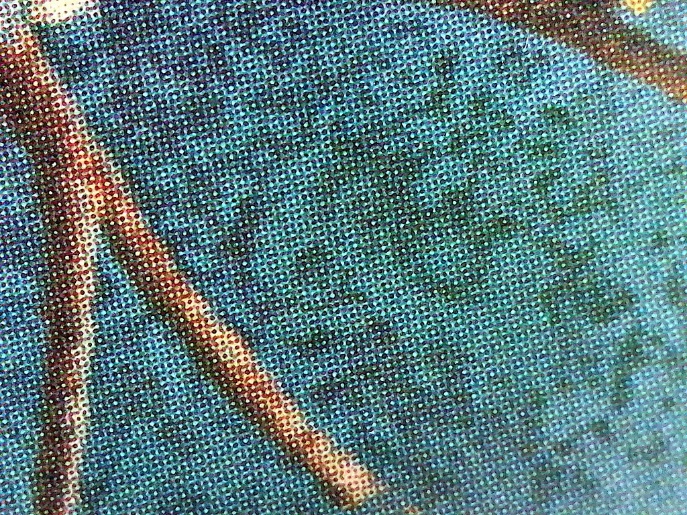 PROGRAM FELÉPÍTÉSE
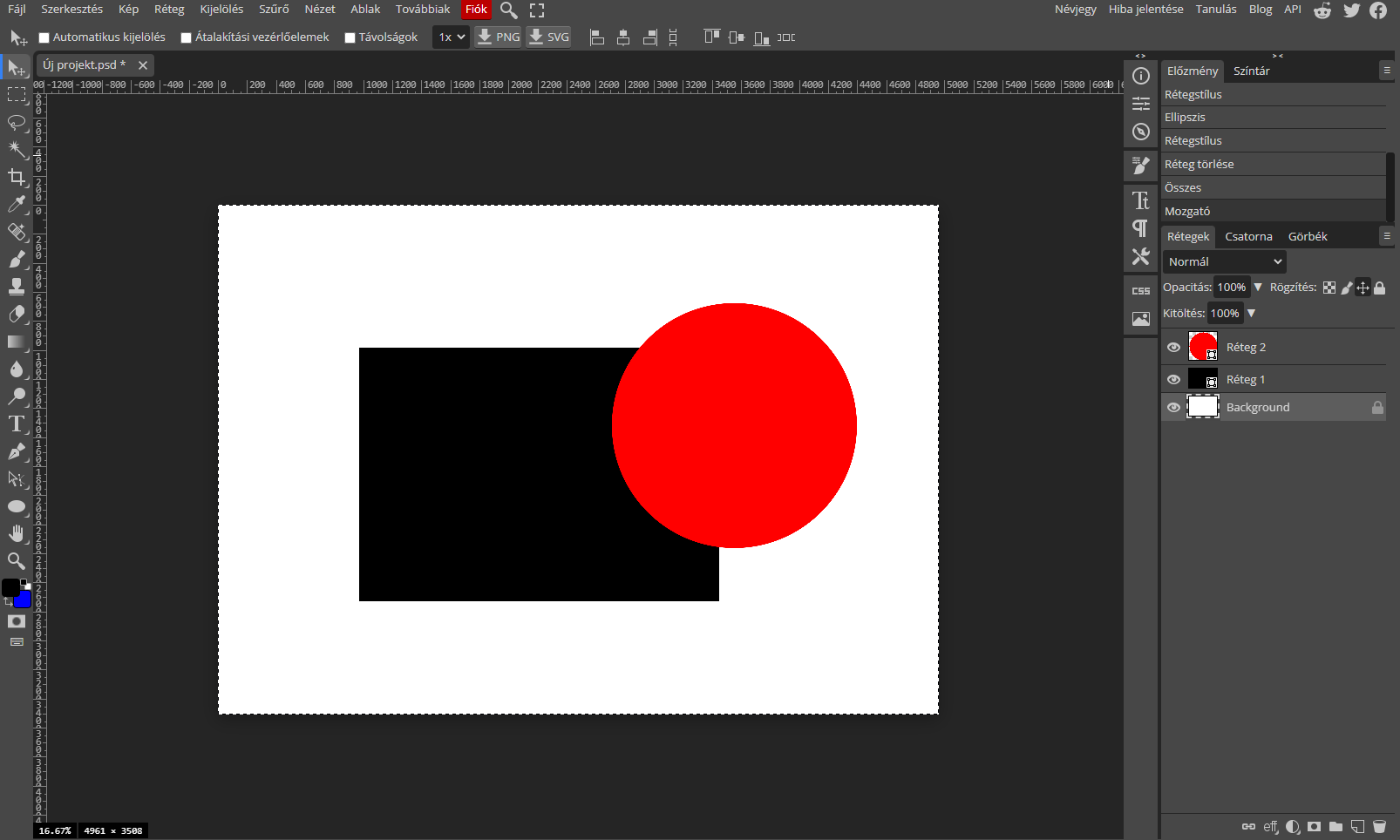 vonalzó
Eszközpanelek
eszköztár
rétegek listája
Rétegek törlése, új réteg, másolás stb.
RÉTEGEK
Réteg: gondolhatunk úgy rá, mint egy átlátszó fólia, amire külön ábrát készíthetünk. A különböző rétegeken lévő pixelek, objektumok egymástól függetlenül szerkeszthetők. 

Rétegek sorrendje: meghatározza a megjelenítés sorrendjét, a nem átlátszó pixelek egymást takarják, egy réteg el is rejthető 

Több réteg összevonható, a rétegek törölhetők

Opacitás (opacity): a réteg átlátszósága, kitöltés (fill): a réteg tartalmának átlátszósága (az egyéb effektekre pl. árnyék nem vonatkozik)

Mappa/Csoport: több réteg, amelyet egyben kezelük
RAJZOLÓ ESZKÖZÖK
Ceruza (pencil): valahány pixel színét megváltoztatja egy adott színre
Festő eszköz (brush): különböző alakú lehet és a pixelek kitöltöttsége sem konstans, festményszerű hatások érhetők el vele
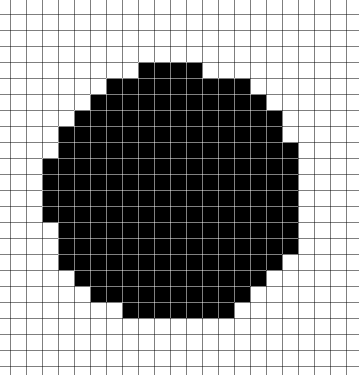 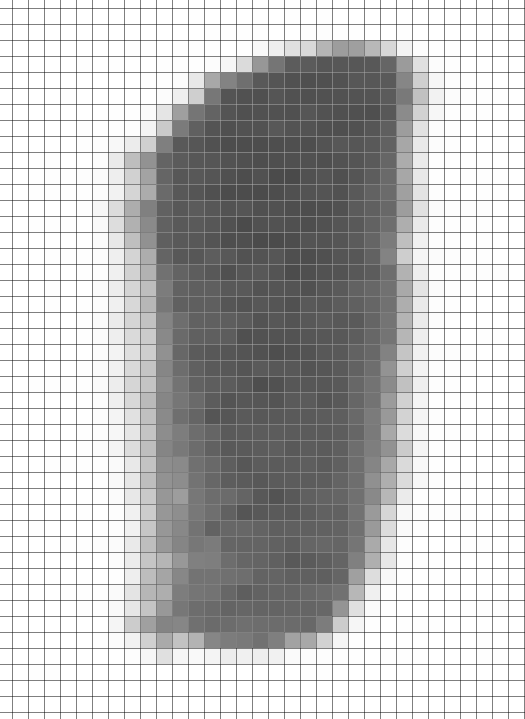 RAJZOLÓ ESZKÖZÖK
Toll (pen): egy útvonalat definiálhatunk matematikai függvénnyel (spline), amit valamilyen módon megrajzolunk (pl. a Pencil vagy Brush eszköz végighaladásával)
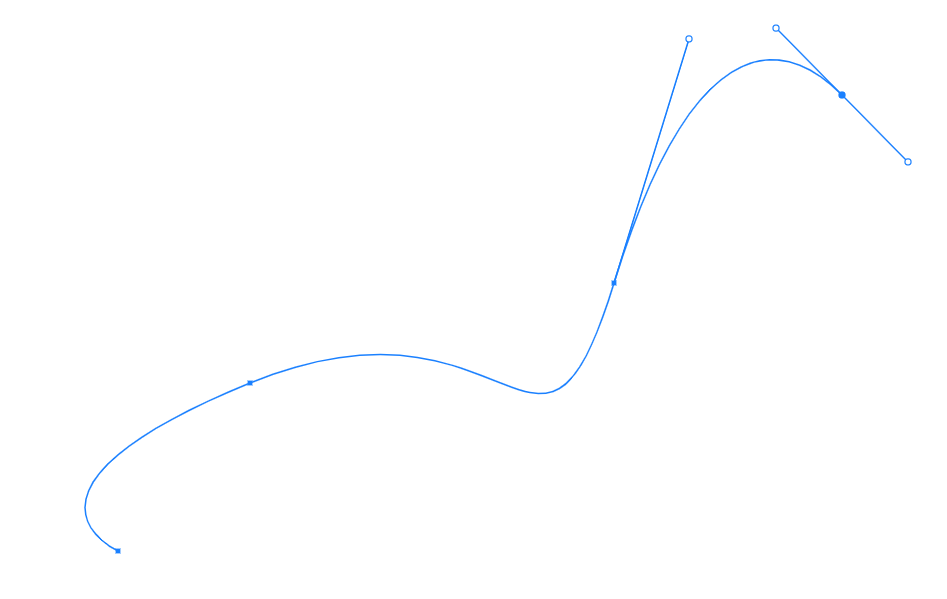 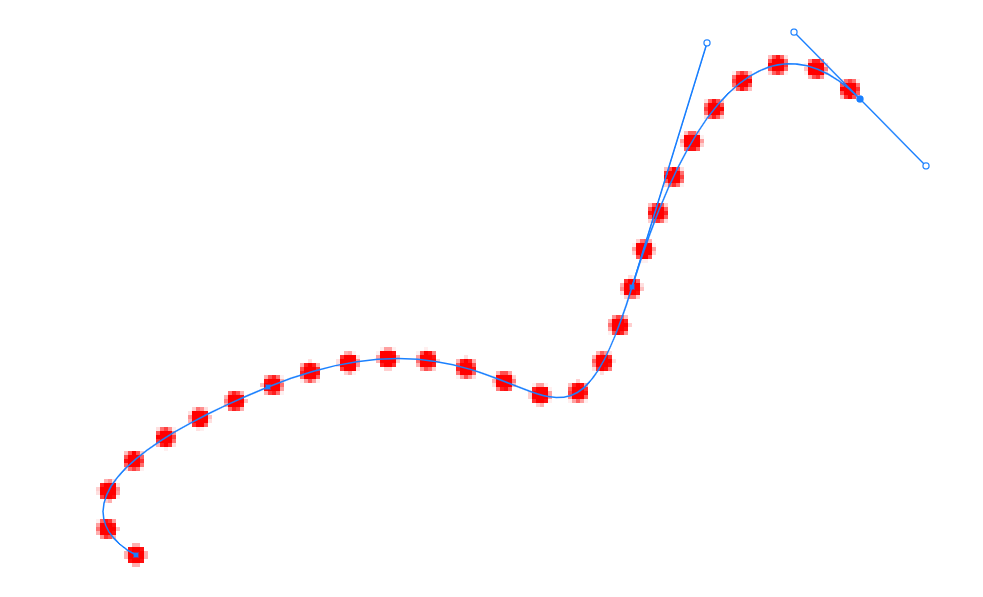 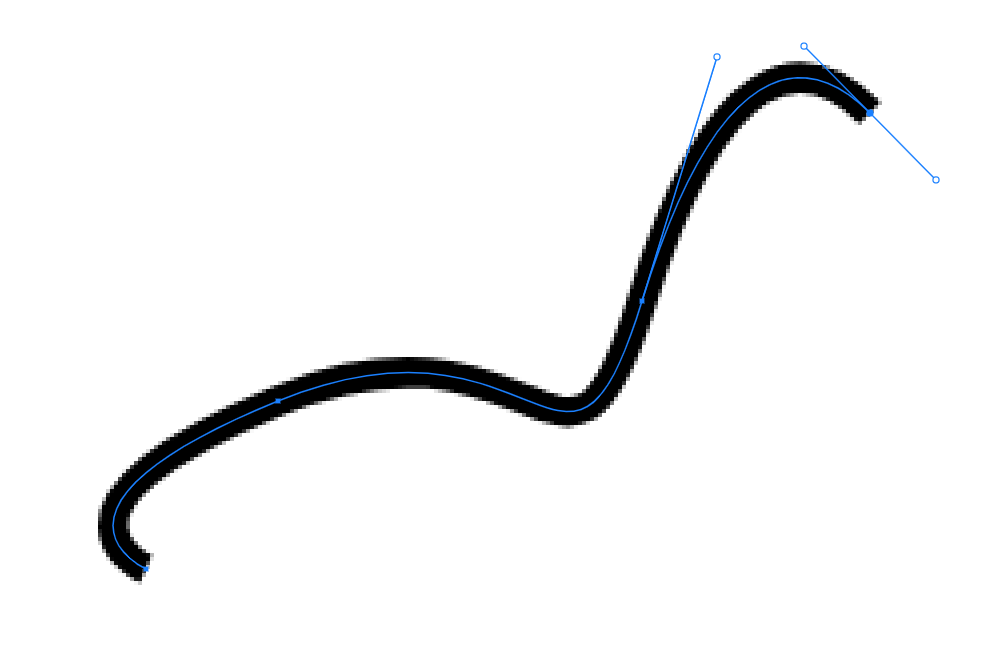 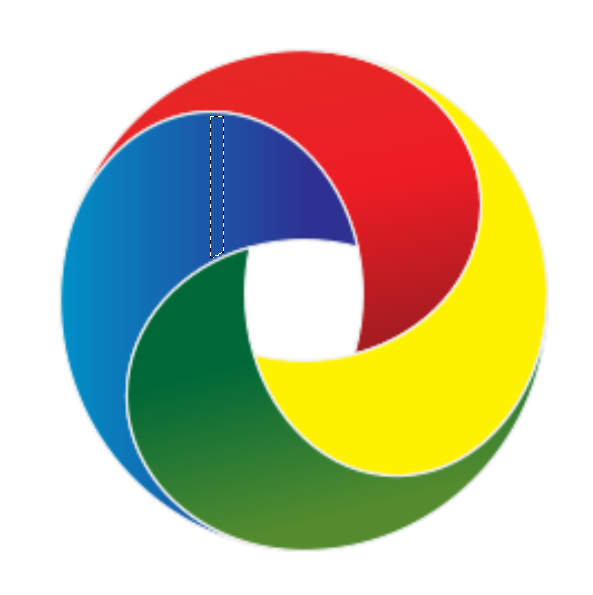 KIJELÖLŐ ESZKÖZÖK
Téglalap kijelölő: lehet téglalap vagy kör/ellipszis alakú, a téglalapon belüli pixeleket jelöli ki

Lasszó (Lasso): Tetszőleges alakú terület kijelölése

Varázspálca (wand): azonos/hasonló színű zárt tartományok kijelölése, a tolerancia változtatható 

Madártoll (feather): a kijelölés lekerekítése
Tolerancia: 2
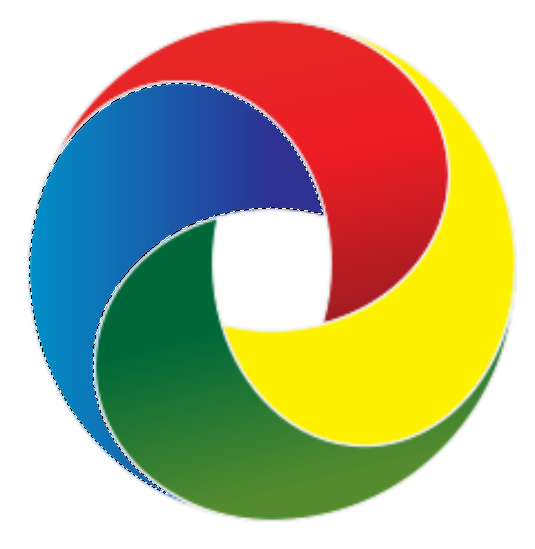 Tolerancia: 89